عشقی تازه در قلبم
عشقی تازه در قلبمایجاد کن خداوندتا تو را دائماًدر کنارم ببینم
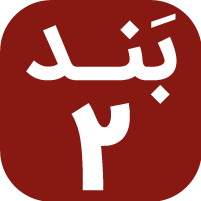 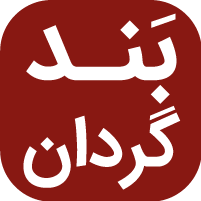 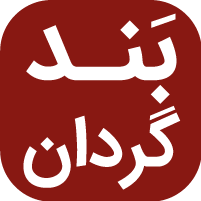 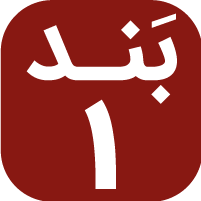 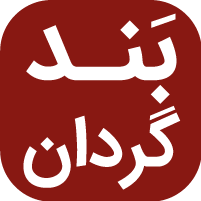 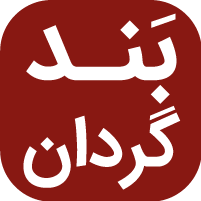 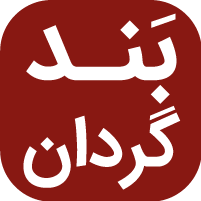 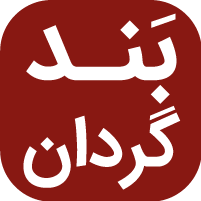 عشقی تازه در قلبمایجاد کن خداوندتا تو را دائماًدر کنارم ببینم
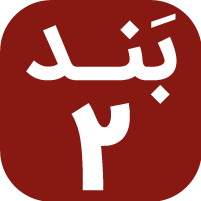 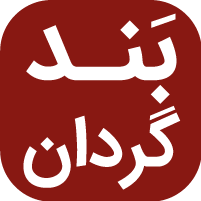 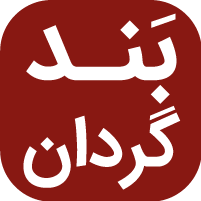 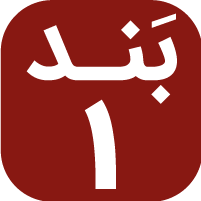 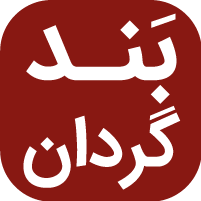 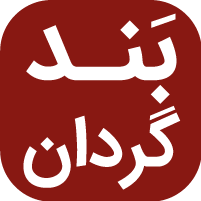 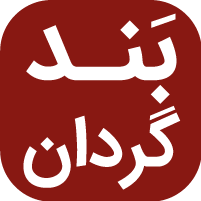 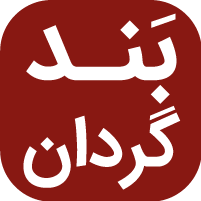 شوقی تازه، وجدی جدیدآواز تو، حیاتی نوروحی تازه، قلبی جدیدقوت تو، خدمتی نو
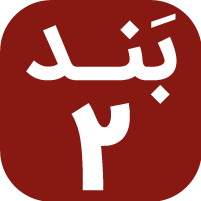 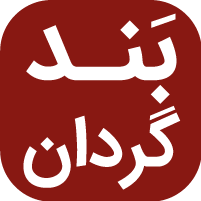 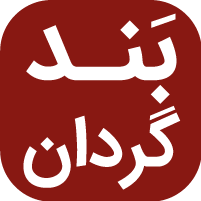 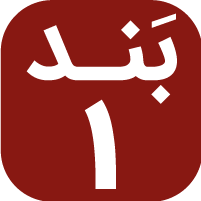 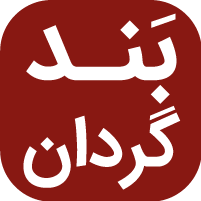 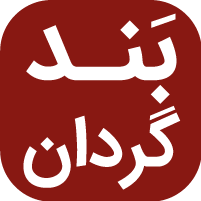 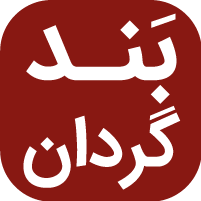 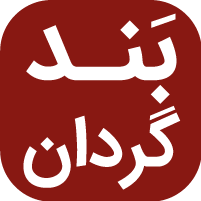 عشقی تازه در قلبمایجاد کن خداوندتا تو را دائماًدر کنارم ببینم
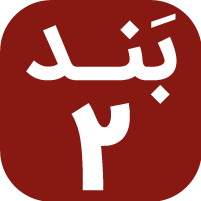 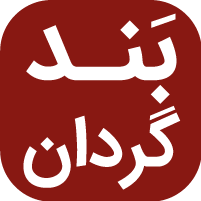 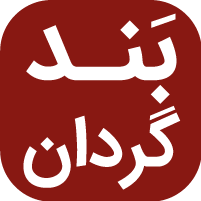 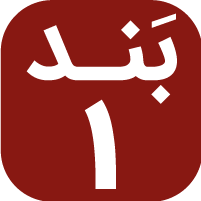 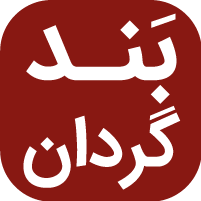 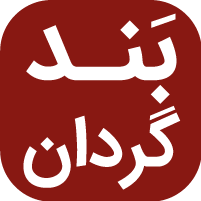 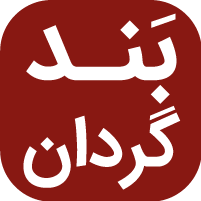 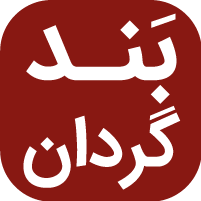 عشقی تازه در قلبمایجاد کن خداوندتا تو را دائماًدر کنارم ببینم
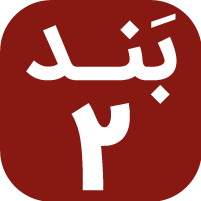 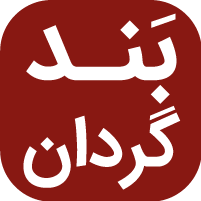 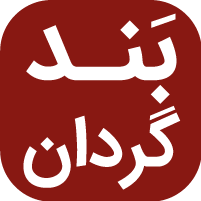 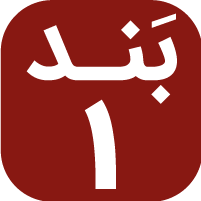 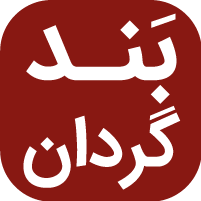 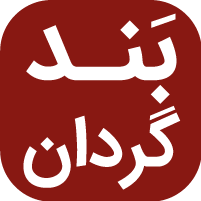 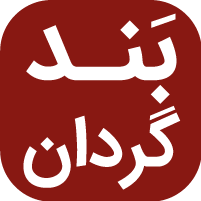 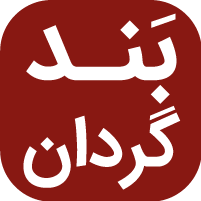 مسیحی تازه، سری جدیداز گنج تو، رویایی نولمسی تازه، مهری جدیداز دست تو، عطایی نو
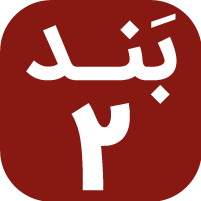 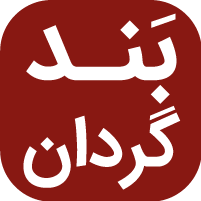 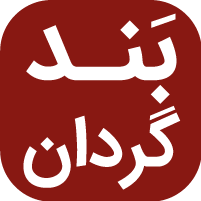 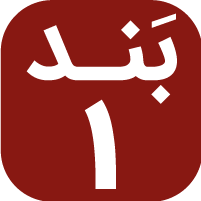 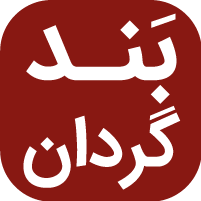 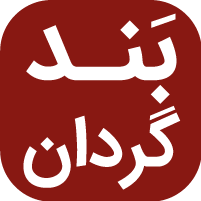 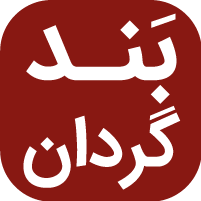 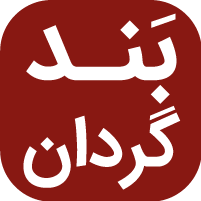 عشقی تازه در قلبمایجاد کن خداوندتا تو را دائماًدر کنارم ببینم
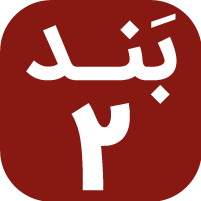 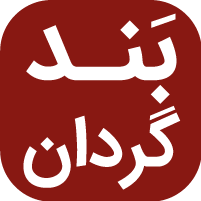 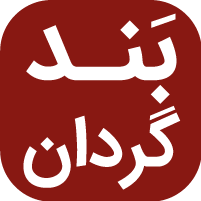 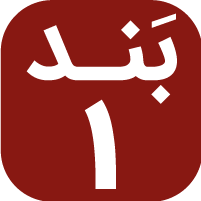 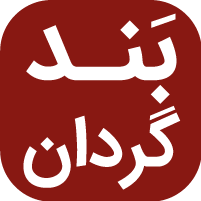 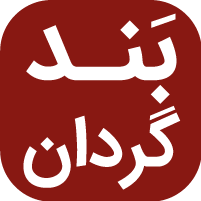 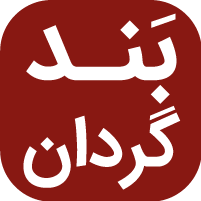 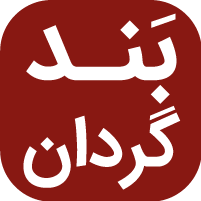 عشقی تازه در قلبمایجاد کن خداوندتا تو را دائماًدر کنارم ببینم
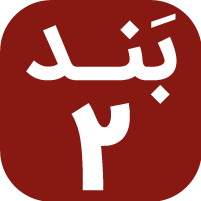 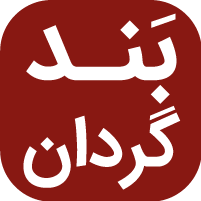 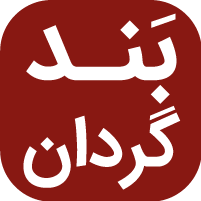 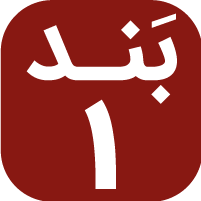 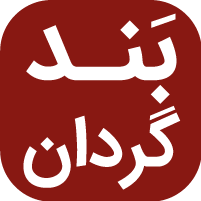 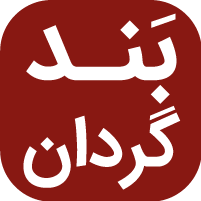 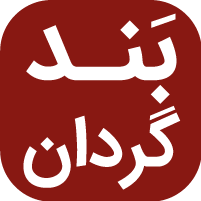 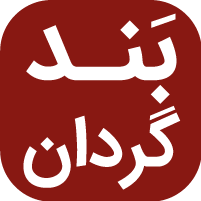